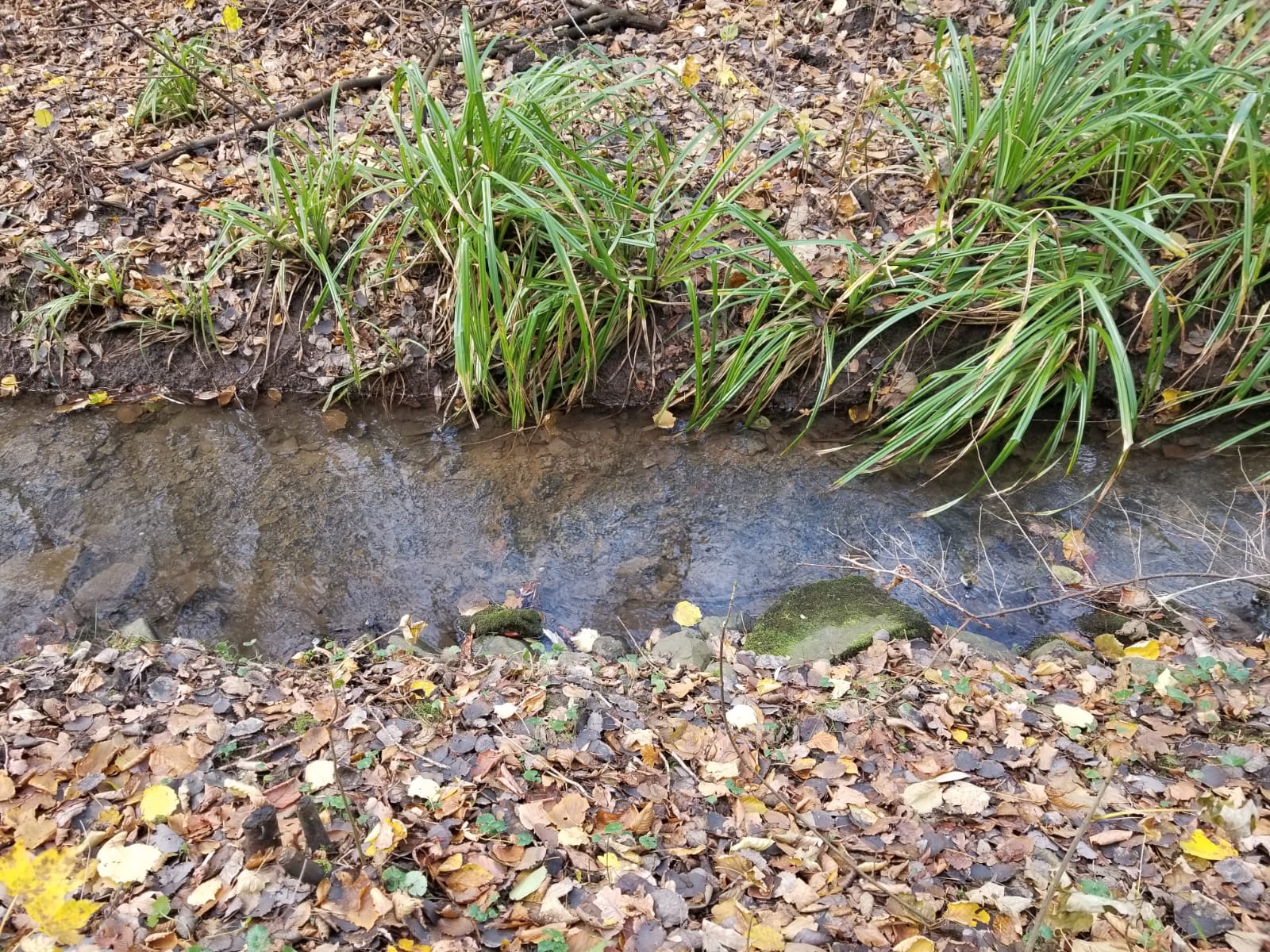 Der Knöselsbach
Entwicklung und Bewertung von Fließgewässern
Projektseminar 

Lisann Borchers
Abb.1: Der Knöselsbach (Eigene Aufnahme 2024)
Abb. 1: Der Knöselsbach (Eigene Aufnahme 2024)
Gliederung
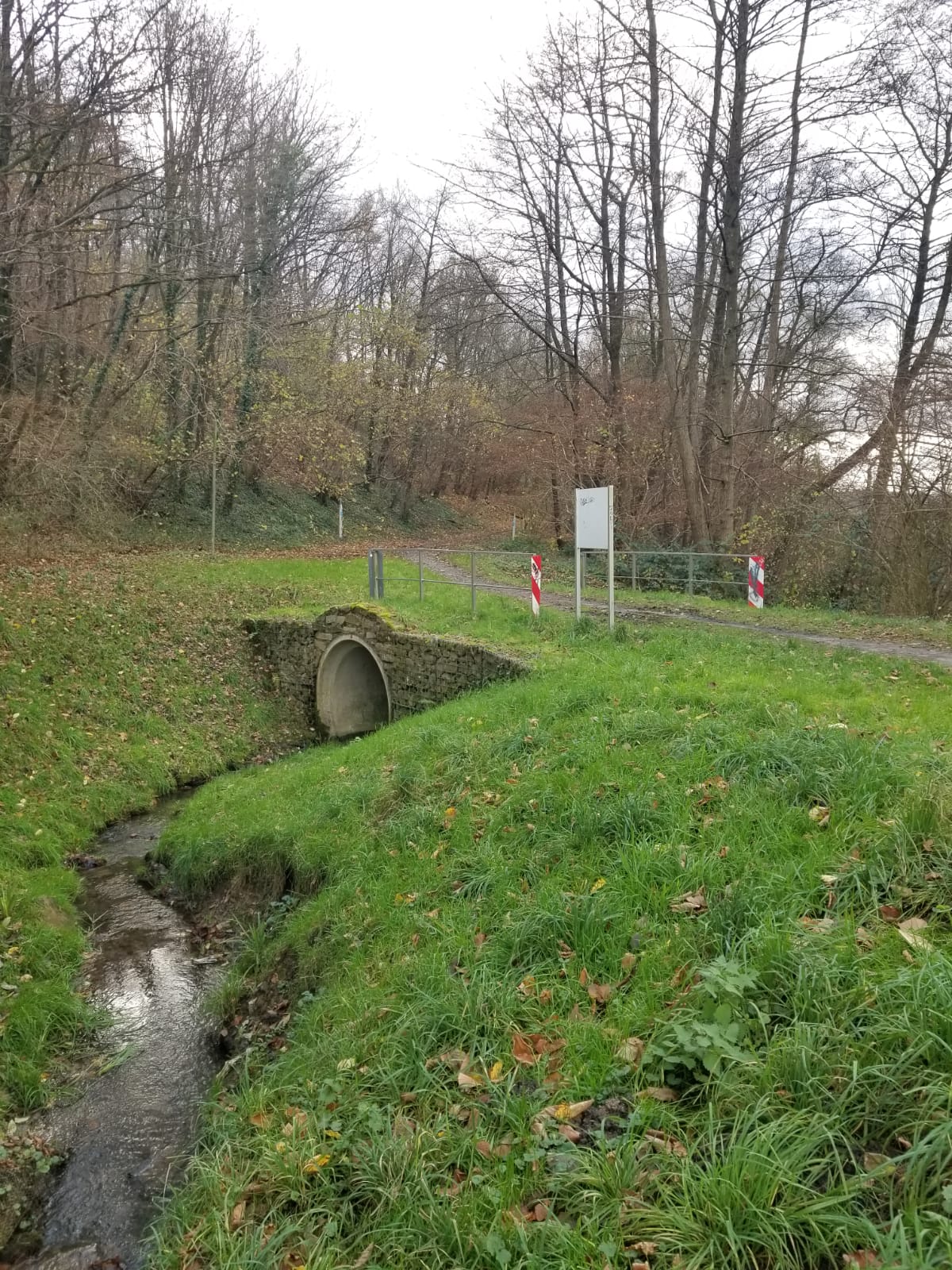 Übersicht

Lage

Verlauf

Forschungsfragen

Quellenverzeichnis
Abb. 2: Knöselsbach höhe Brockhauser Str. (Eigene Aufnahme 2024)
Übersicht
Abb. 3: Knöselsbach höhe Kosterstraße (Eigene Aufnahme 2024)
(Elvasweb.nrw 2024)
Lage
Abb. 4: Verlauf des Knöselsbachs (Google Maps 2024)
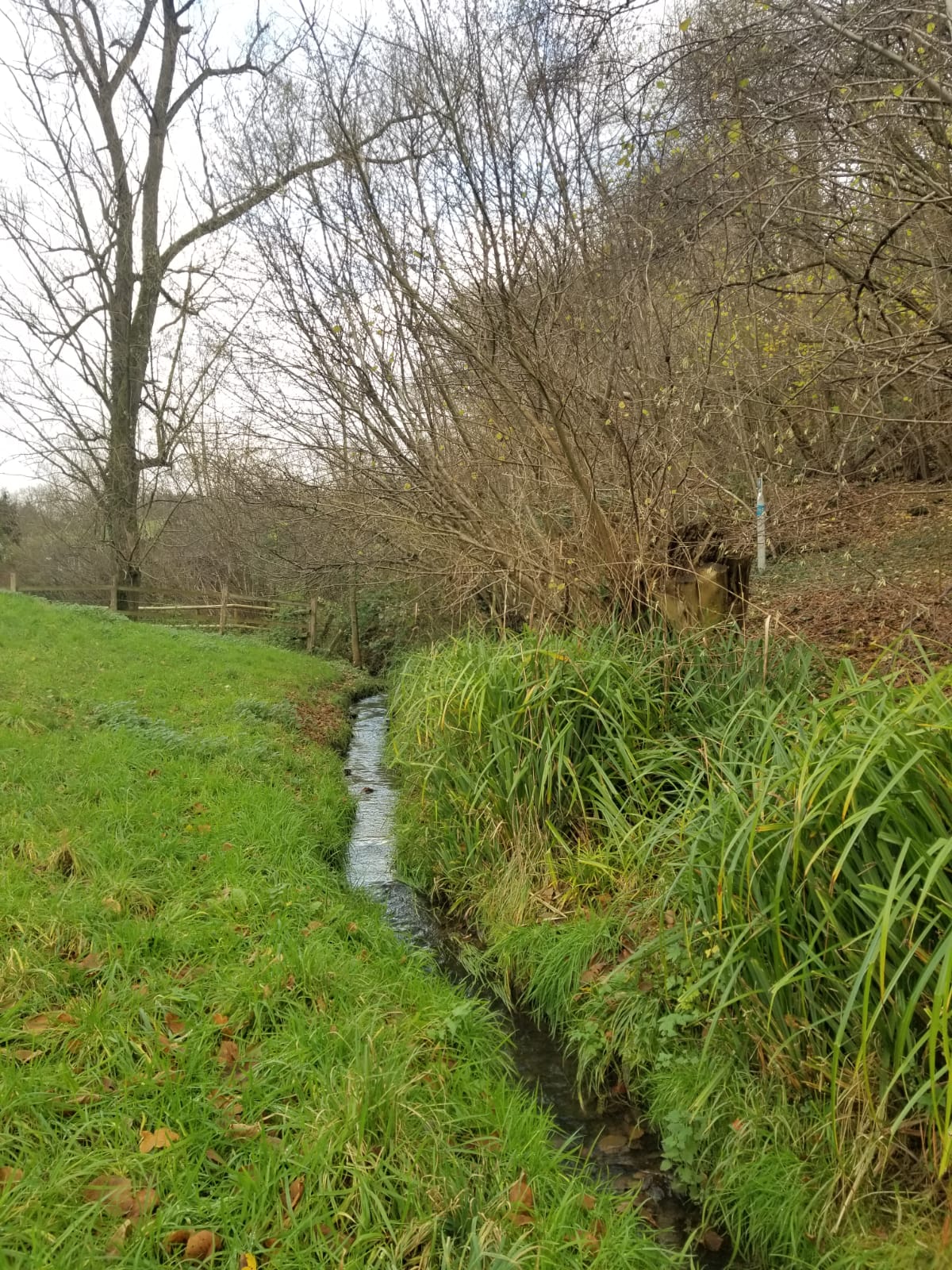 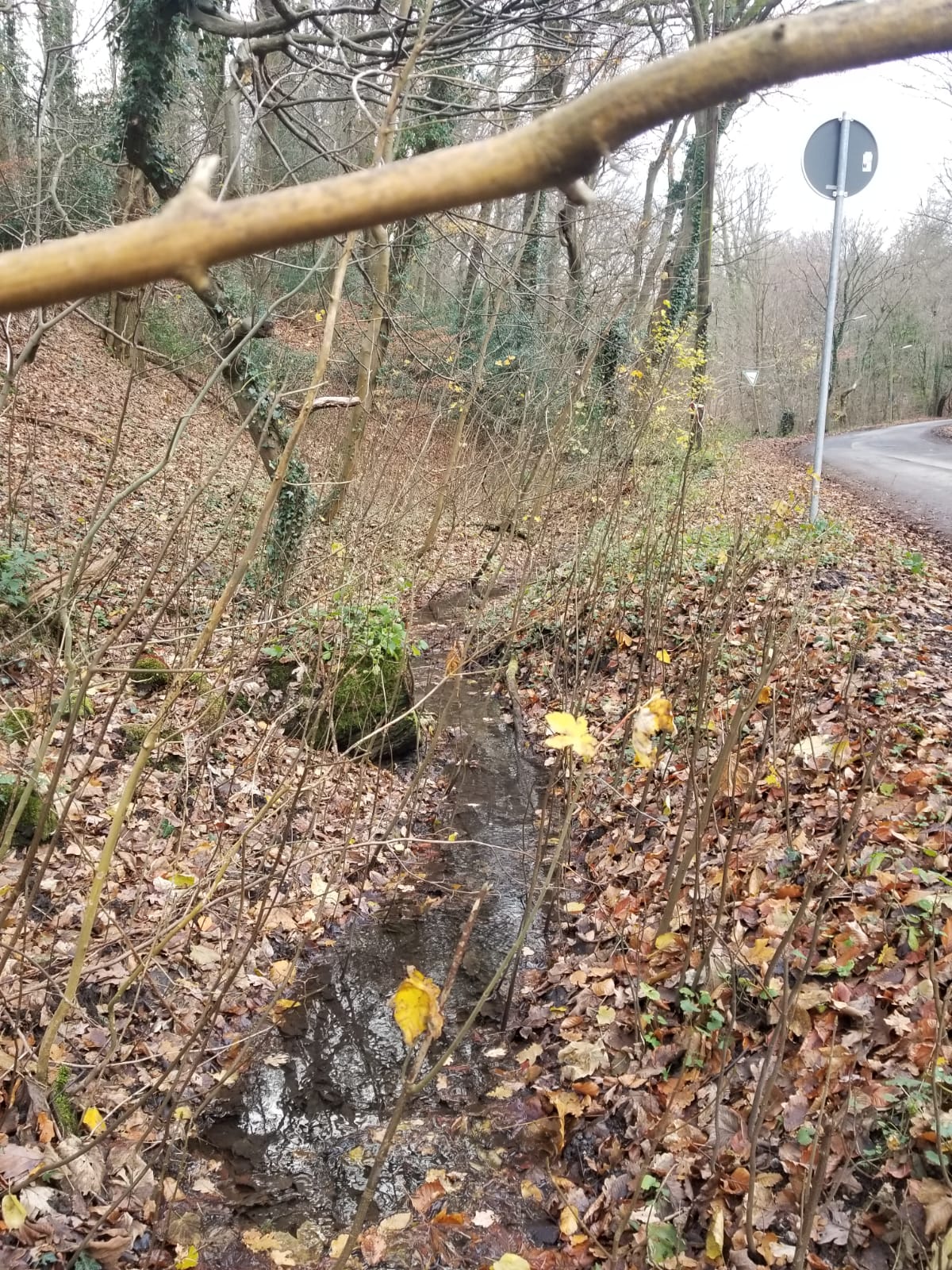 5
6
7
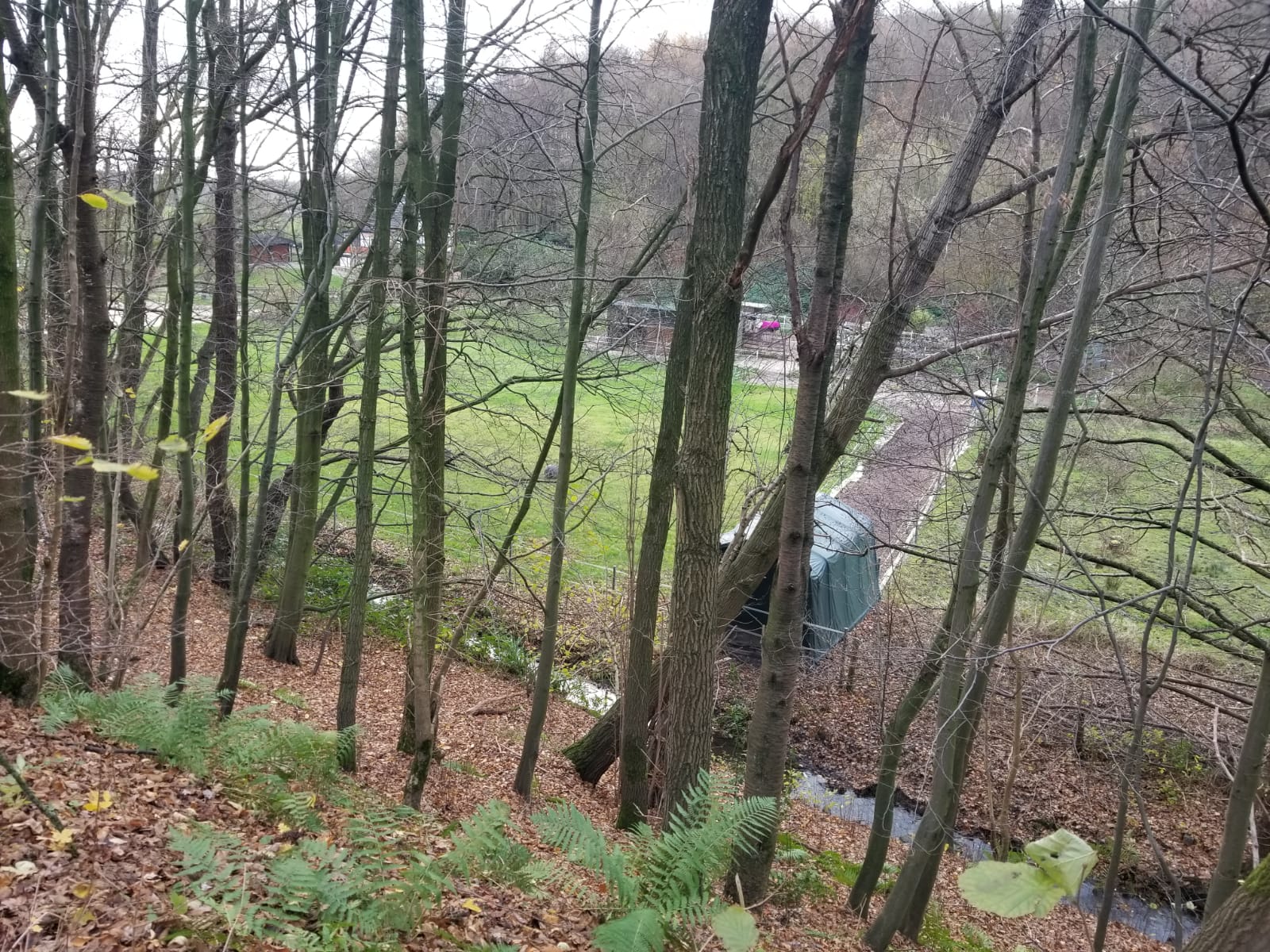 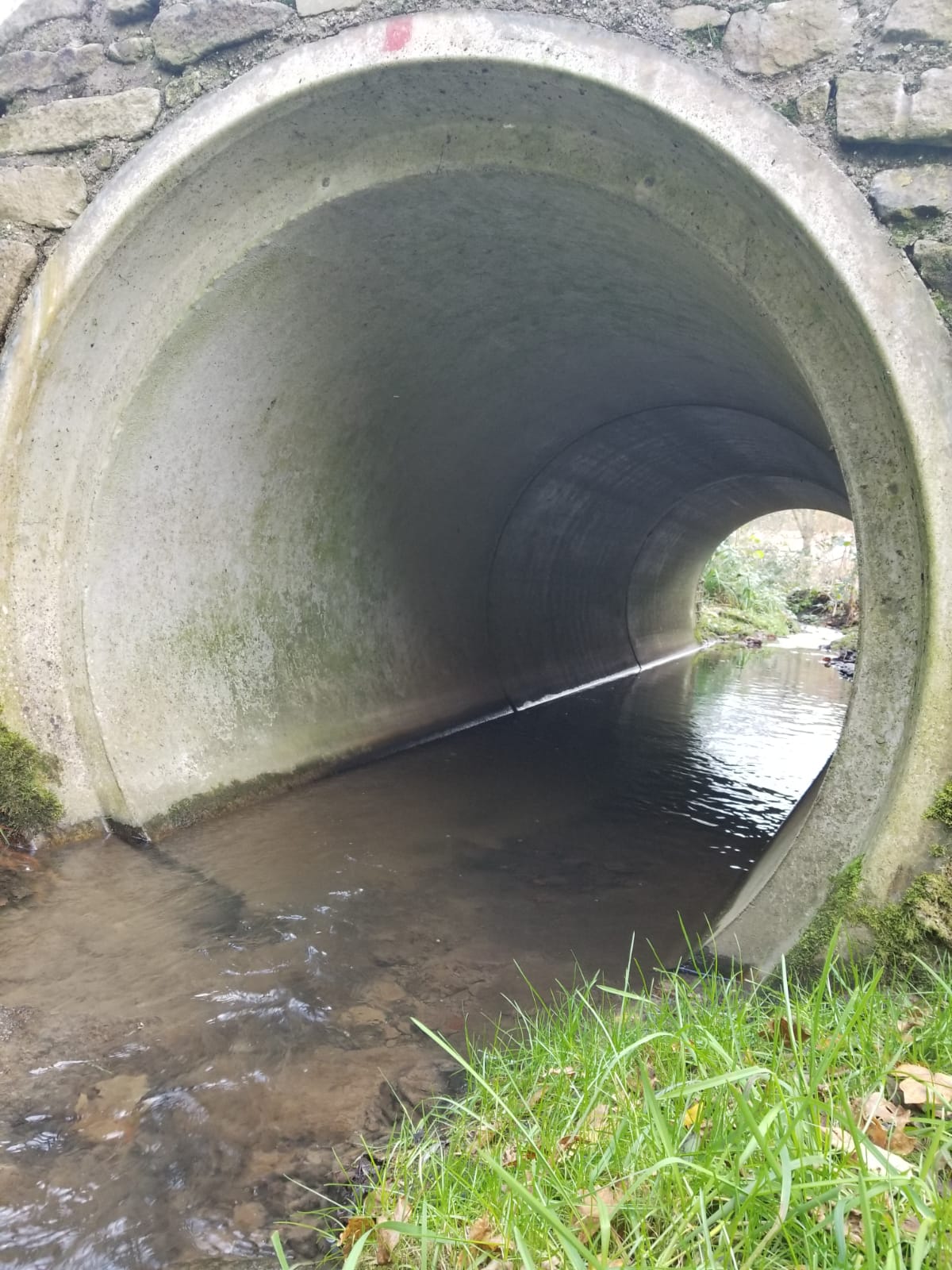 Abb. 5-9 (Eigene Aufnahmen 2024)
9
8
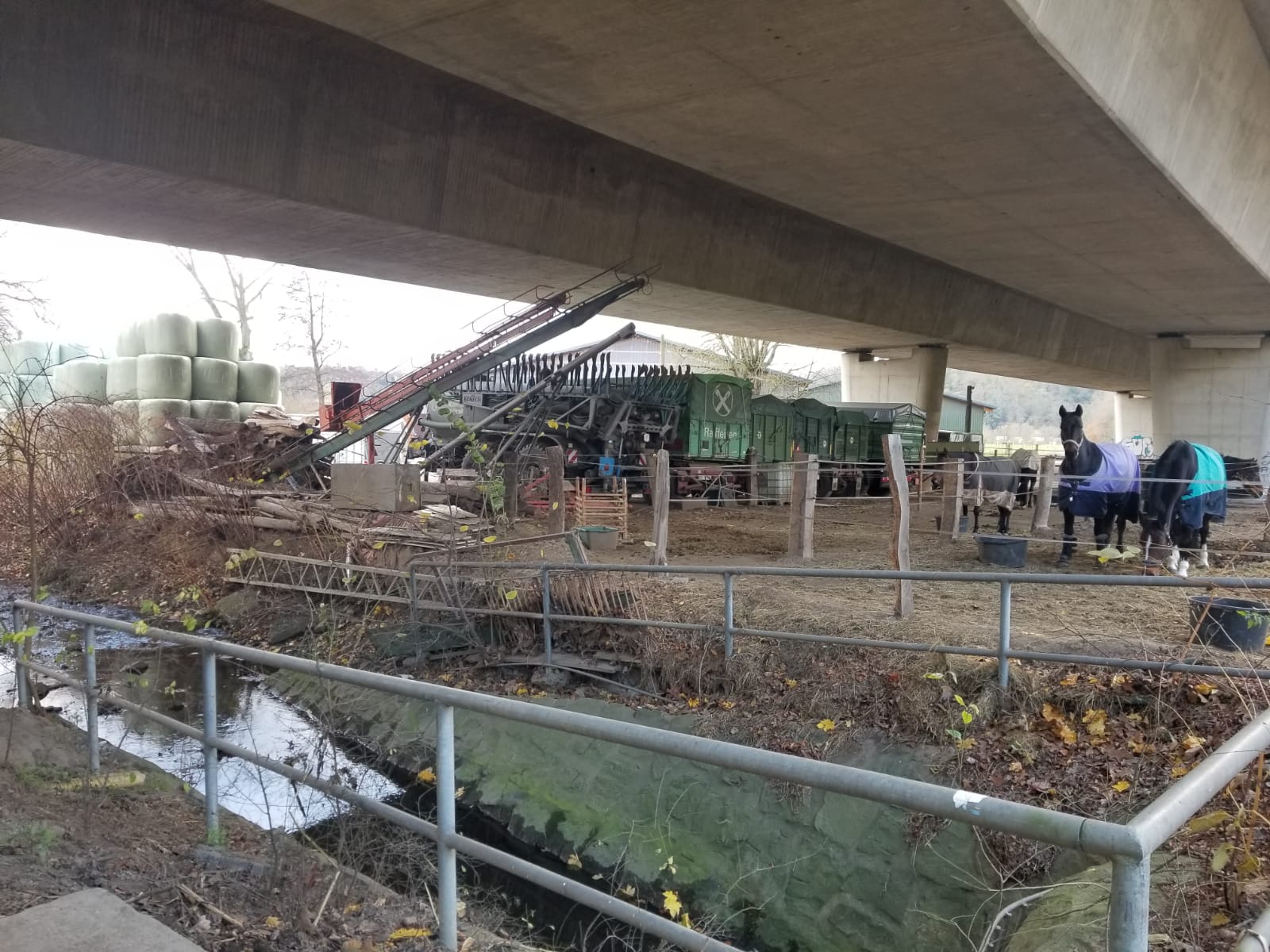 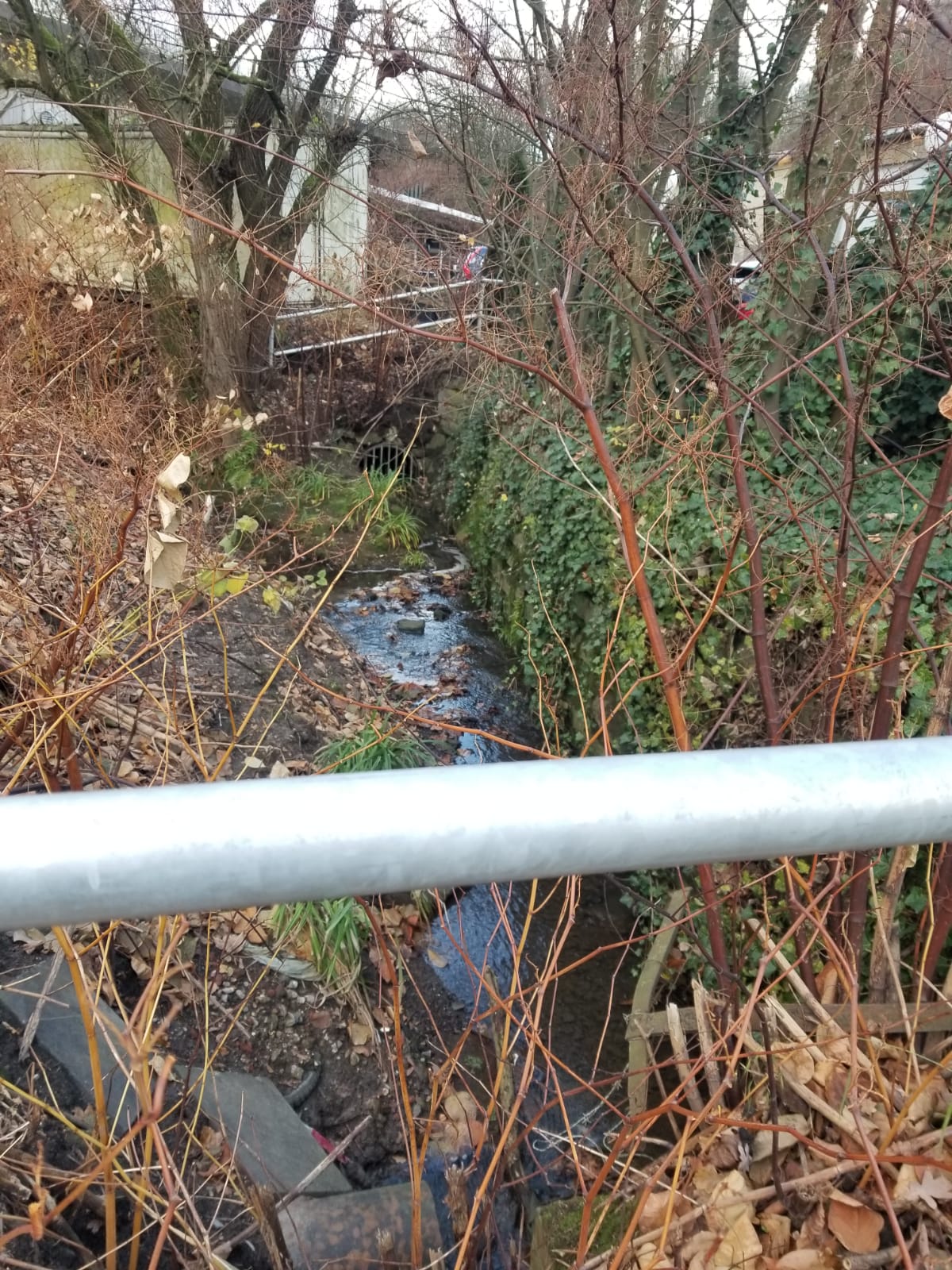 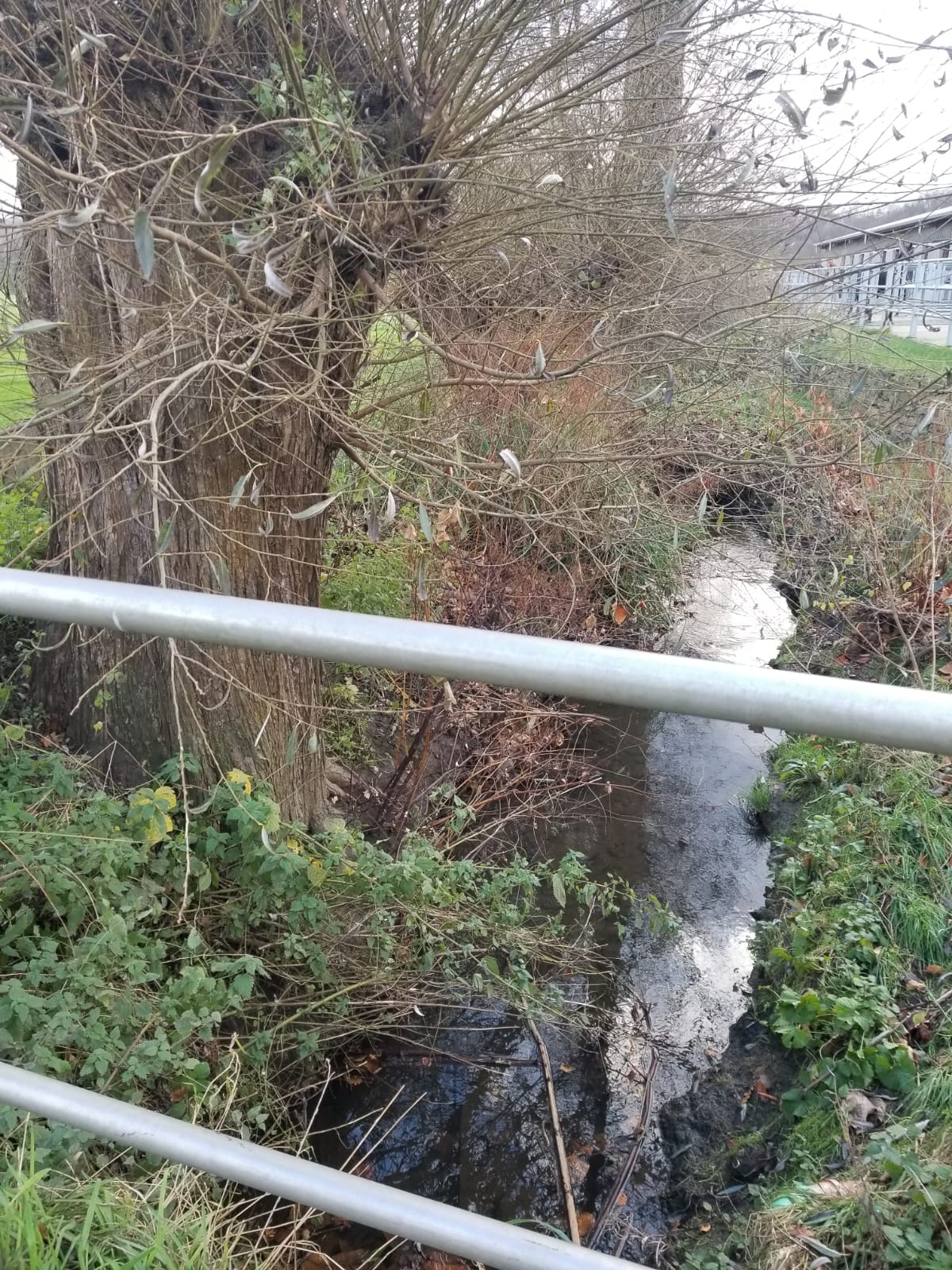 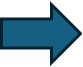 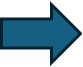 10
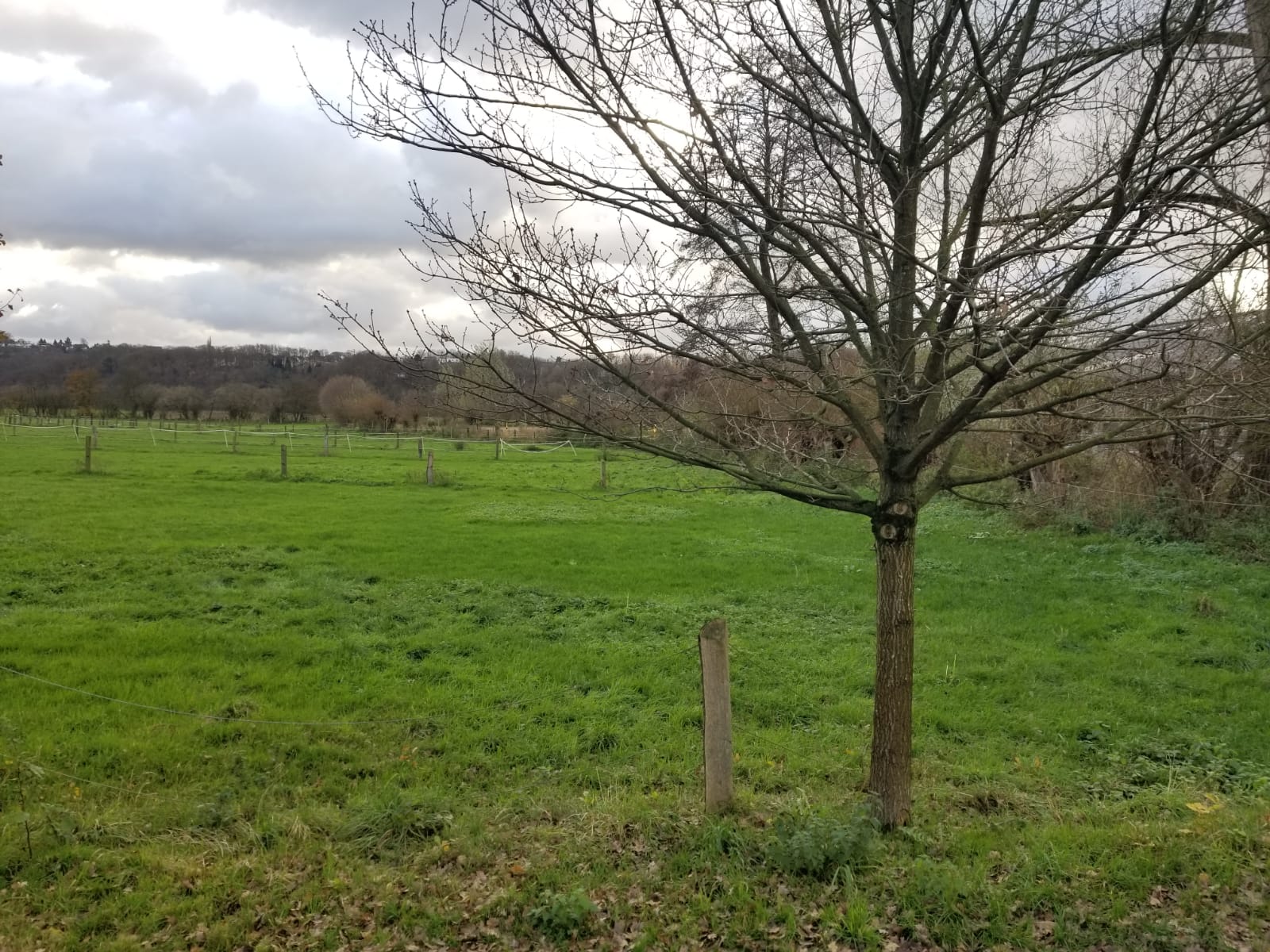 11
12
13
Abb. 10-13: Eigene Aufnahmen 2024
Forschungsfragen
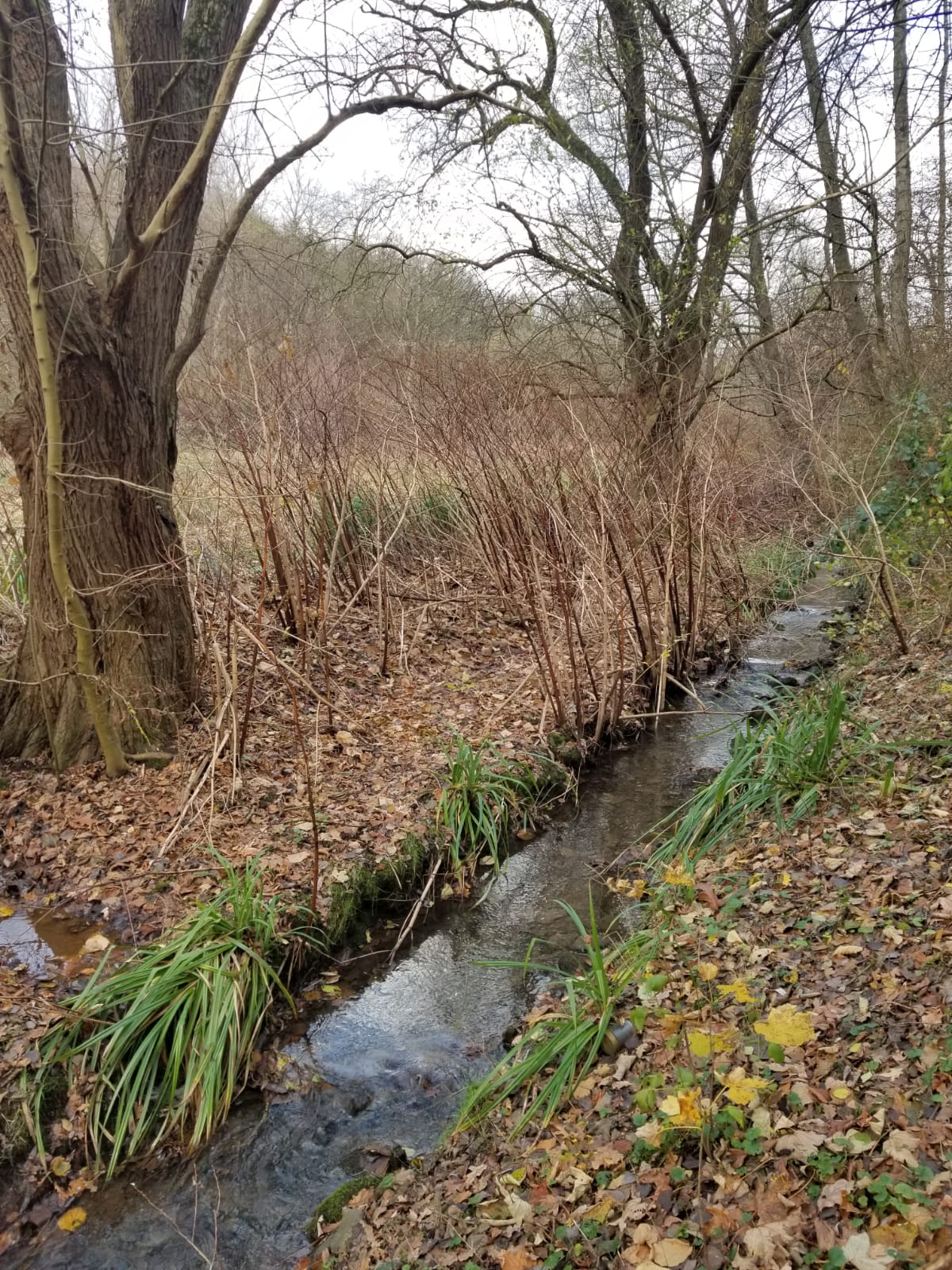 Schadstoffbelastung 
durch
Stoffeintrag
Ehemaliger Bergbau

Landschaftsschutzgebiet
Abb. 14: Verlauf durch ein Waldstück (Eigene Aufnahme 2024)
Quellenverzeichnis
Abbildungsquellen:
Abbildung 4: Google Maps. Online Abrufbar: https://www.google.com/maps/@51.4250449,7.2146256,14.63z?entry=ttu&g_ep=EgoyMDI0MTIwMS4xIKXMDSoASAFQAw%3D%3D [4.12.2024]

Alle weiteren Abbildungen: Eigene Aufnahmen. 28.11.2024

Literaturquellen: